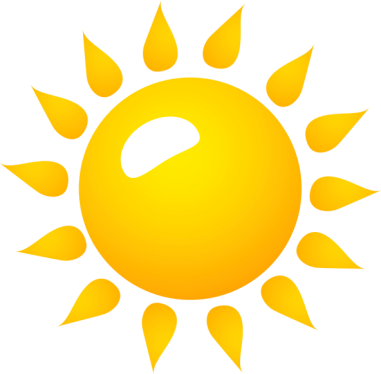 МАДОУ детский сад №4 «Малыш»
ЭКОЛОГИЧЕСКИЙ ПОЗНАВАТЕЛЬНО-ИССЛЕДОВАТЕЛЬСКИЙ  ПРОЕКТ
«ДЕРЕВО ДОБРЫХ ЭКО-ДЕЛ»
Подготовила:
Соктоева И.А.
АктуальностьЭкология в системе дошкольного воспитания имеет большое значение, как начальная ступень системы непрерывного и всеобщего экологического образования. В этот период формируются первоосновы экологического мышления, сознания, экологической культуры.  Экологическая грамотность, бережное и любовное отношение к природе стали аналогом выживания человека на нашей планете. Таким образом, экологическое образование – актуальная и важная задача.
Цели:
Познакомить детей с объектами ближайшего экологического окружения, с которыми ребенок сталкивается каждый день.
Создать условия для формирования у детей элементов экологической культуры, экологически грамотного поведения, гуманного отношения к объектам флоры и фауны родного края.
Сформировать интерес и условия для участия родителей в образовательной деятельности по проекту.
Задачи проекта:
Разработать и внедрить в практическую деятельность объекты для ознакомления детей с окружающим миром;
Познакомить с разными объектами живой природы и показать ее взаимосвязь с окружающим миром;
Воспитывать у детей эстетические  чувства, умение замечать, чувствовать и беречь красоту окружающей природы;
Гипотеза исследования:
Реализация проекта позволит повысить экологическую культуру дошкольников и их родителей, расширит кругозор, привьет навыки полезного труда, сформирует у детей экологически грамотное  поведение в природе, безопасное как для воспитанников, так и для самой природы родного края.
Ожидаемые результаты:Дети:Расширение знаний и представлений детей о бережном созидательном отношении к природе.Формирование у детей гуманистической направленности поведения в окружающих природных условиях.Содействие развитию представлений о растительном и животном мире.Родители:Активное включение в совместные с детьми мероприятияэкспериментально-познавательного , трудового и экскурсионного характера.Педагоги:Обогащение методической базы дидактическими материалами.
Этапы реализации проекта:Подготовительный:
Цель этапа: Определение проблемы. Разработка и реализация проекта.
Содержание этапа:
Анализ работы по экологическому воспитанию.
Планирование и разработка маршрутов.
Согласование с администрацией.
Основной:
Цель этапа: Реализация работы по проекту.
Содержание этапа:
Выбор темы ООД
Конкурс поделок, рисунков.
Проведение  социальных акций.
Привлечение родителей к активному участию и помощи детям на протяжении всего проектного периода.
Оценочный:
Цель этапа: Анализ результативности поставленных задач.
Содержание этапа:
Оформление фотоотчетов.
Разработка презентаций.
Вид проекта:-познавательно – исследовательский, долгосрочный.                     Участники проекта:- воспитатели ДОУ, -дети- родители.
«Для ребенка естественнее и потому гораздо легче постигать новое, проводя собственные исследования – наблюдая, ставя эксперименты, делая на их основе собственные суждения и умозаключения, чем получать уже добытые кем-то знания в «готовом виде». (А.И.Савенков).
Экологическое дерево тетушки Совы
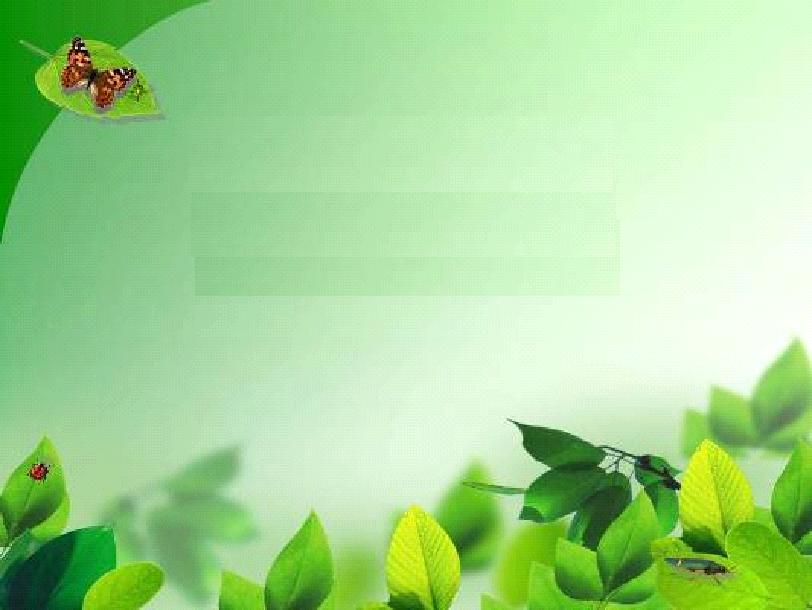 Подпроект «Птичья столовая»
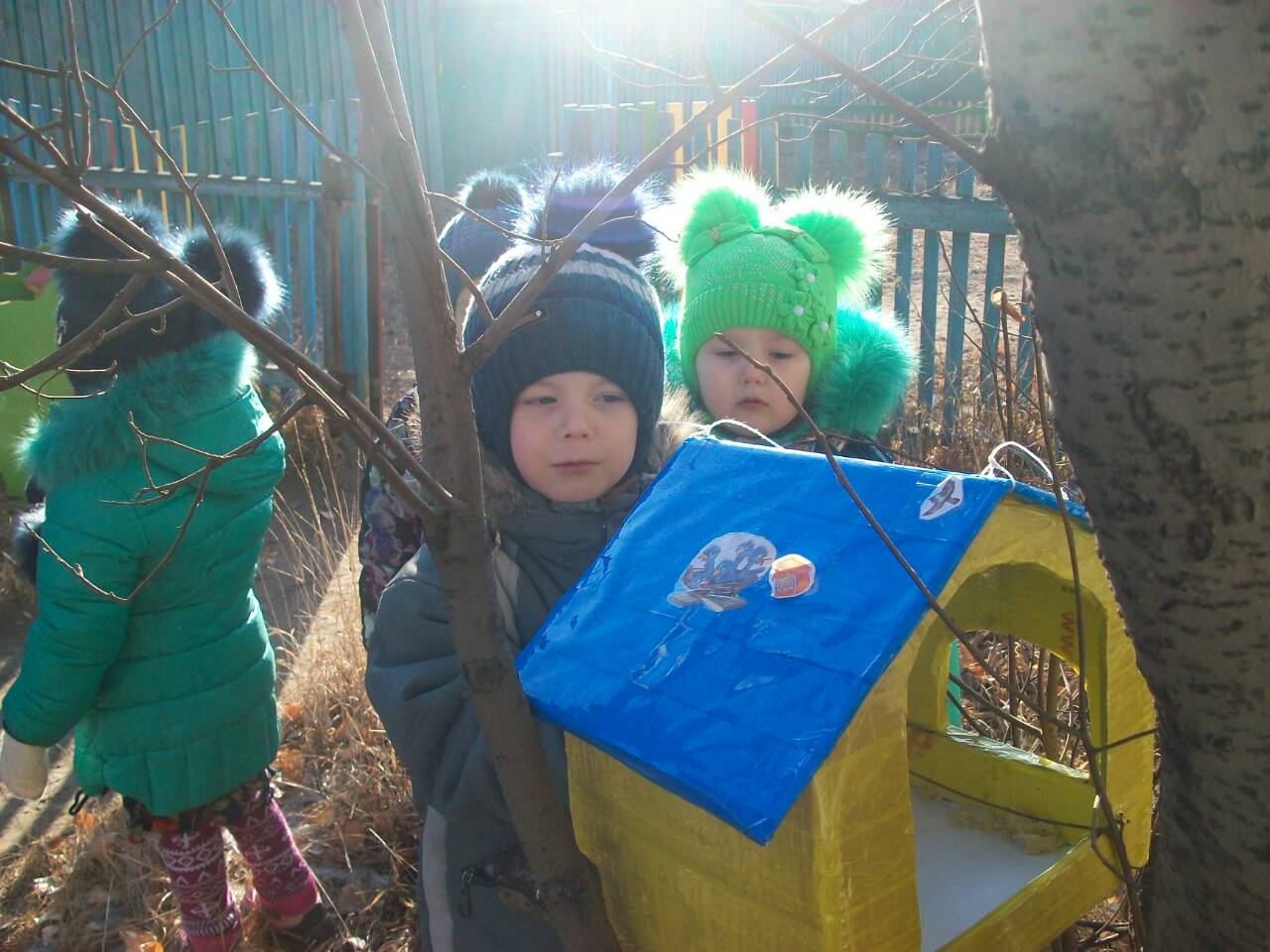 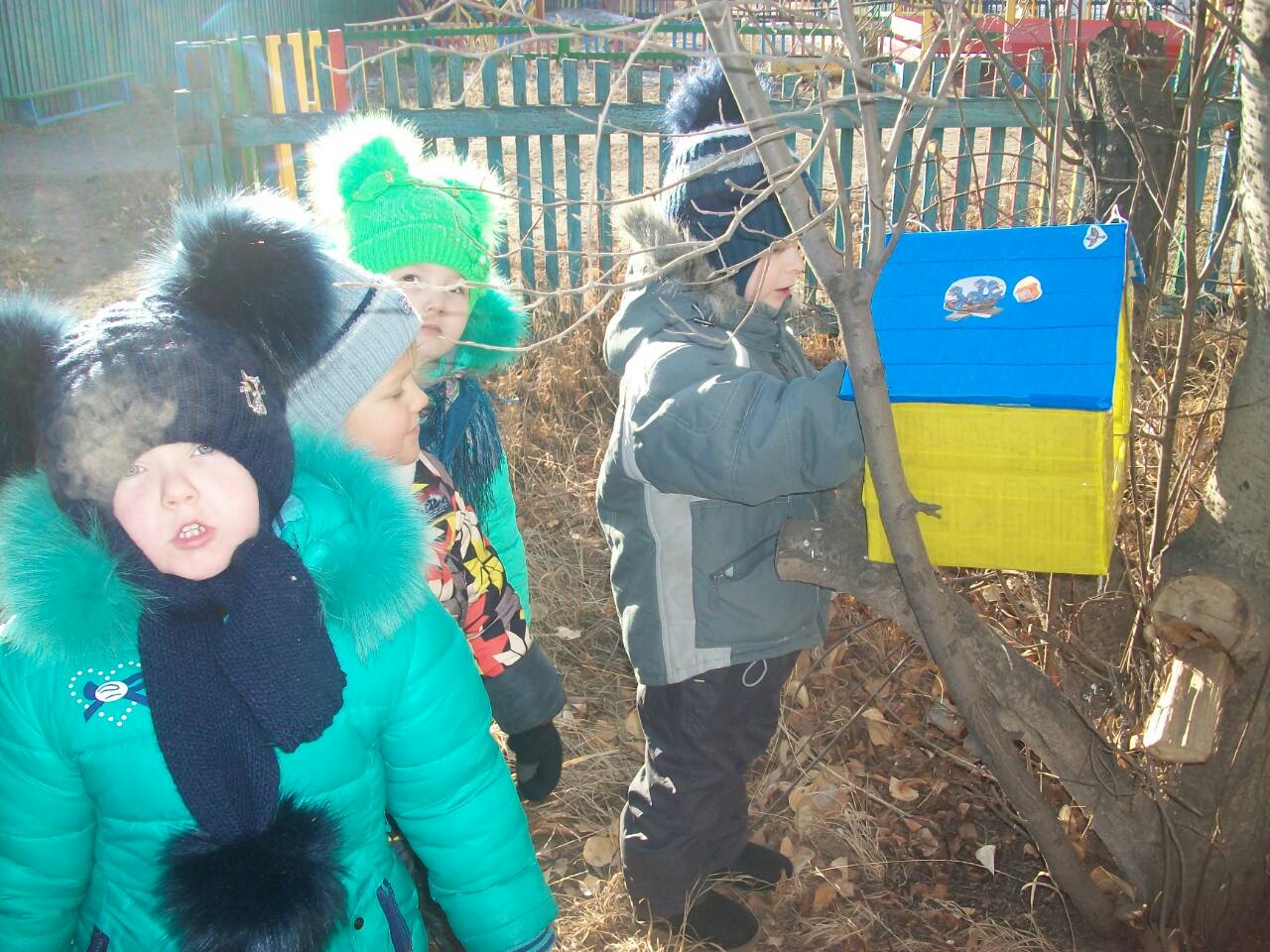 «Сохраним лес от пожаров!»
«Спасите реку Джиду!»
Социальная акция
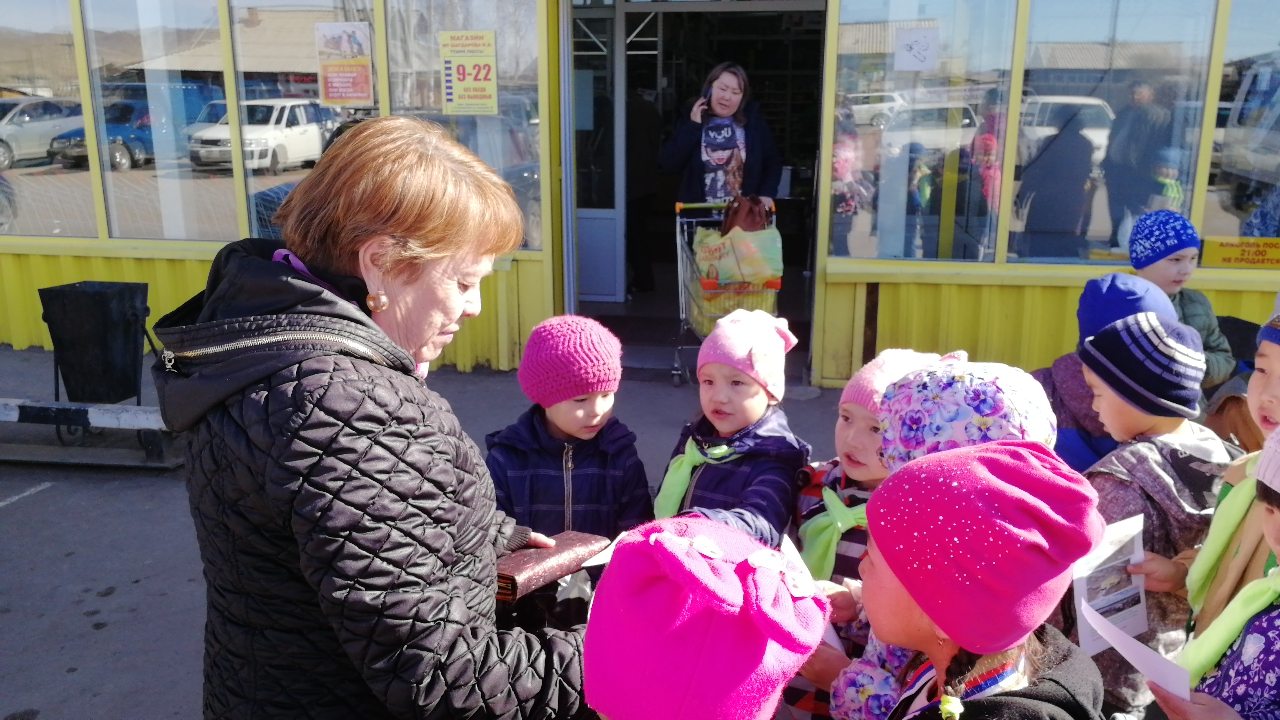 Опыт-эксперимент « Что будет с мусором в земле?»
Эко-мастерская «Преображайка»
Акция «Защитим деревья!»
Мини-музей «Волшебница – вода»
Батарейки сдавайтесь!
Пункт приема в Улан-Удэ:
Ведущая утилизирующая компания.
Ул.Тепловая 48
Тел.89835315022
Плазма.
Ул. Транспортная 3
Тел.83012553182
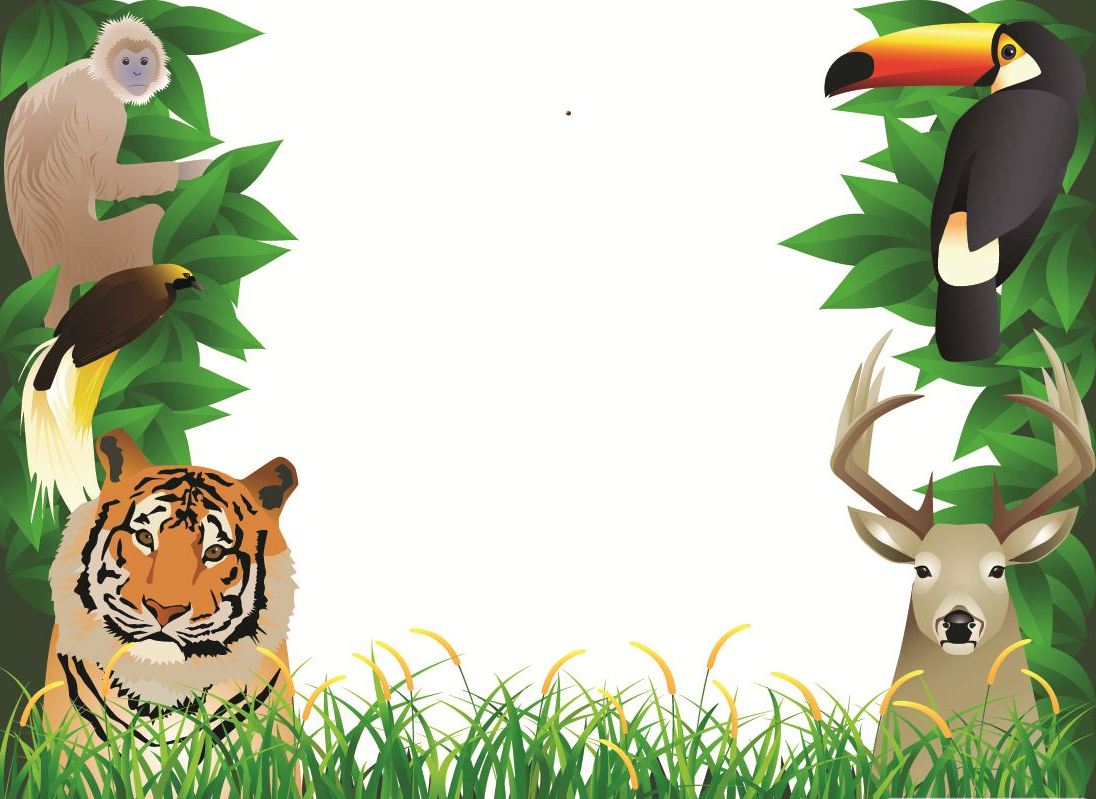 девиз нашего движения:«Береги планету эту,            ведь другой         на свете нету!»
Наше дерево эко-дел
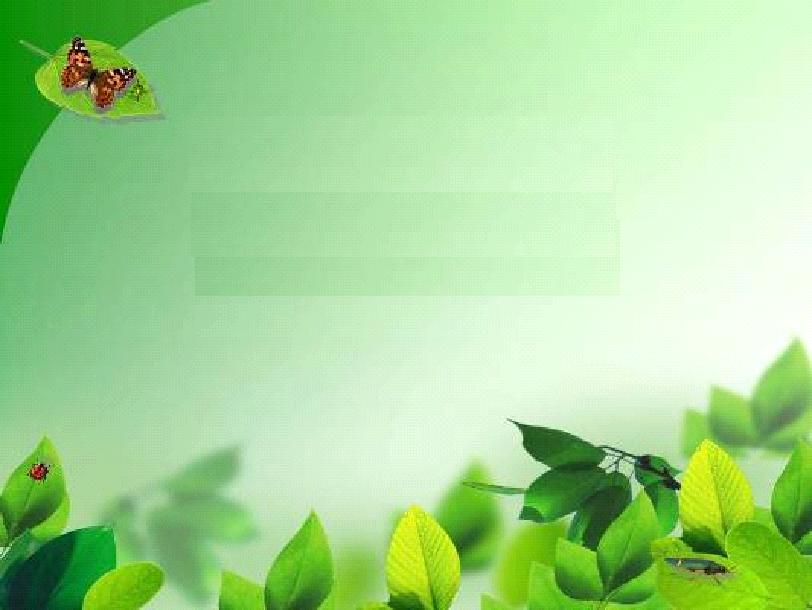 Вывод:
В ходе реализации проекта дети получили новые знания о живой и неживой природе, расширили свои знания о правилах поведения в природе, об охране природы.
          Человек – это часть природы, в которой все взаимосвязано. Поэтому, беречь и охранять ее нам необходимо.